Форма №30 федерального статистического наблюдения раздел 19таблицы 5500-5505
Заместитель начальника по медицинской части ГКУЗ ЛО «ПАБ»
Белитченко Н.В.
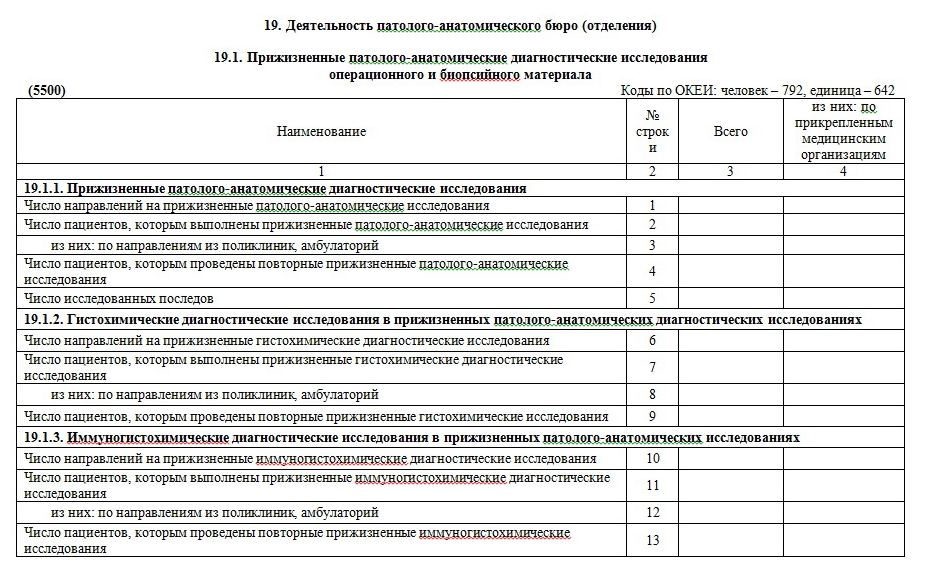 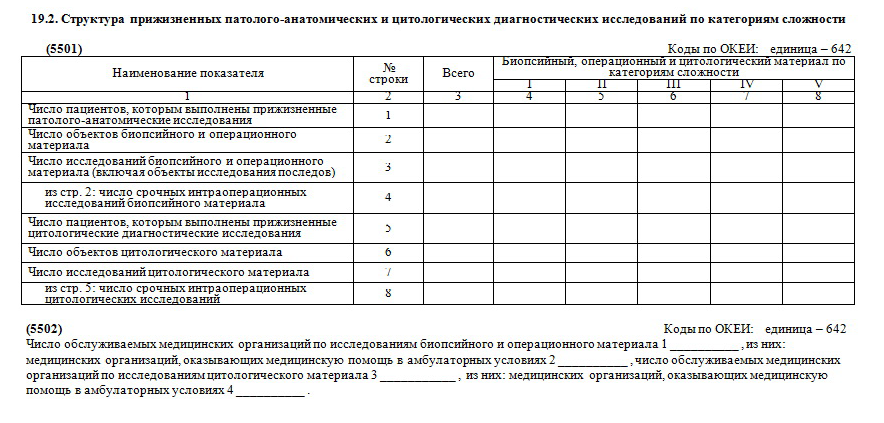 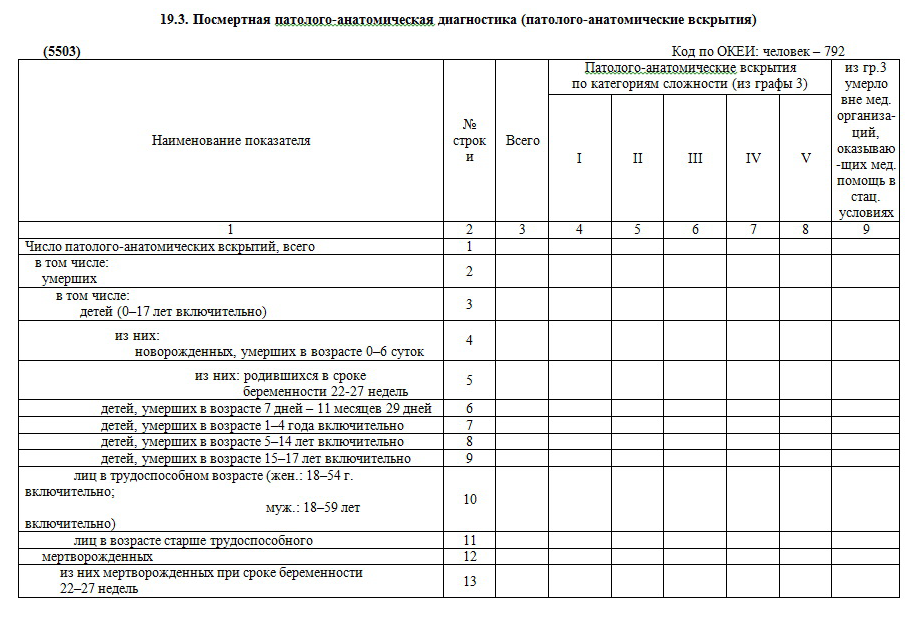 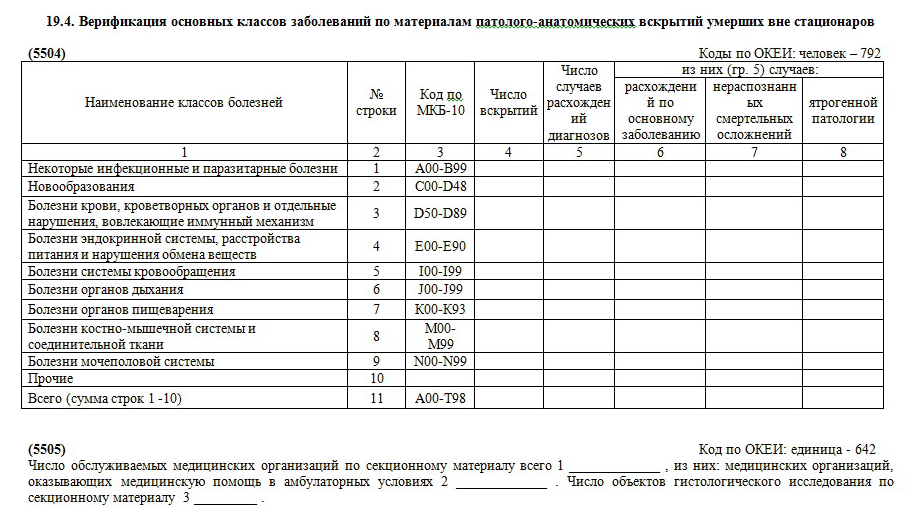 Таблица 2514 «Целевые осмотры на онкопатологию»сумма значений 3+4 строки 7 не может быть больше графы 3 строки 26сумма значений 3+4 строки 8 не может быть больше графы 3 строки 1
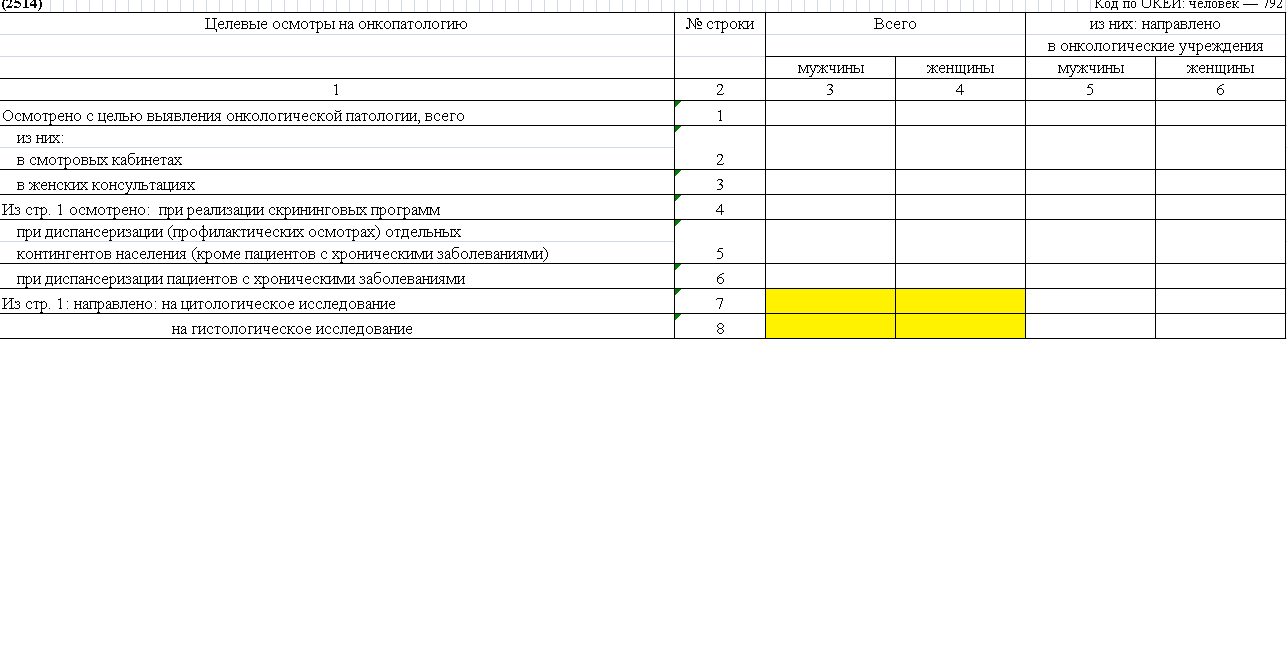 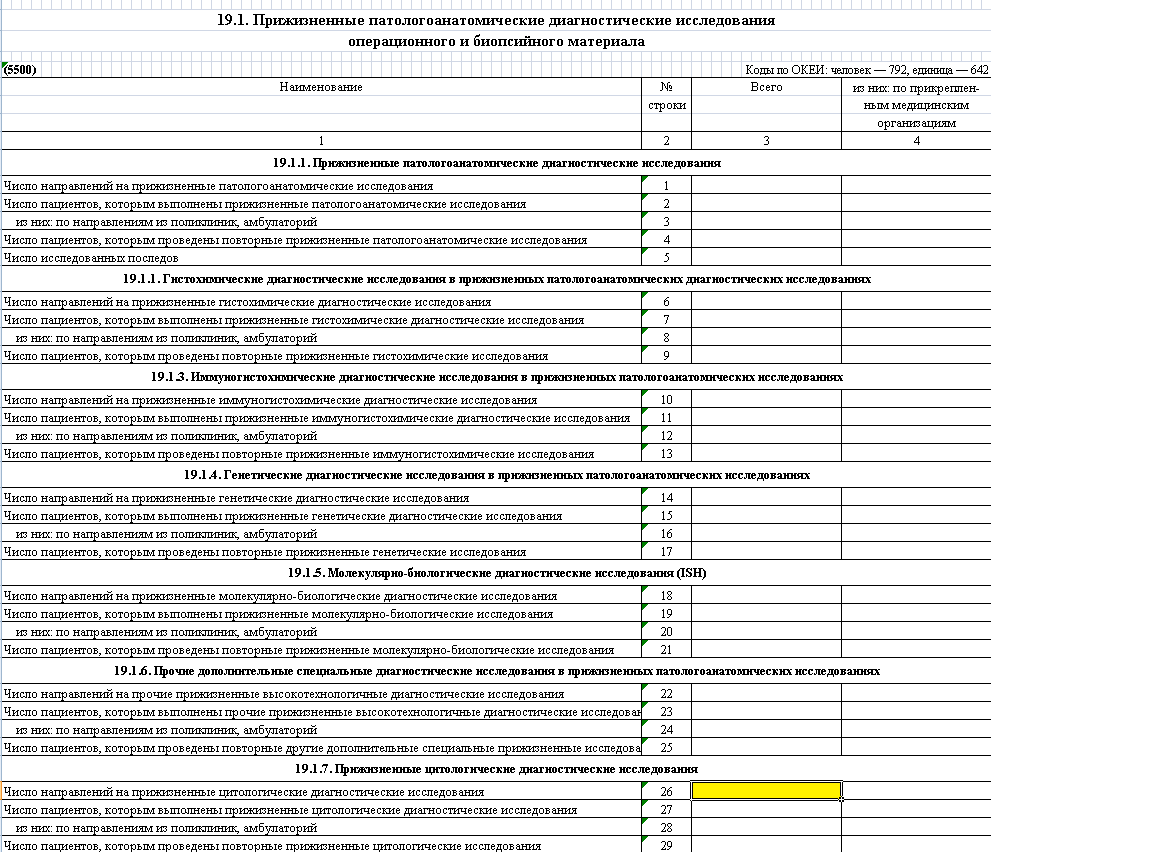 Табл. 2800 « Хирургическая работа медицинской организации в амбулаторных условиях»сумма значений графы 5 по всем строкамне может быть больше значения графы 3 по строке 01 табл.5500
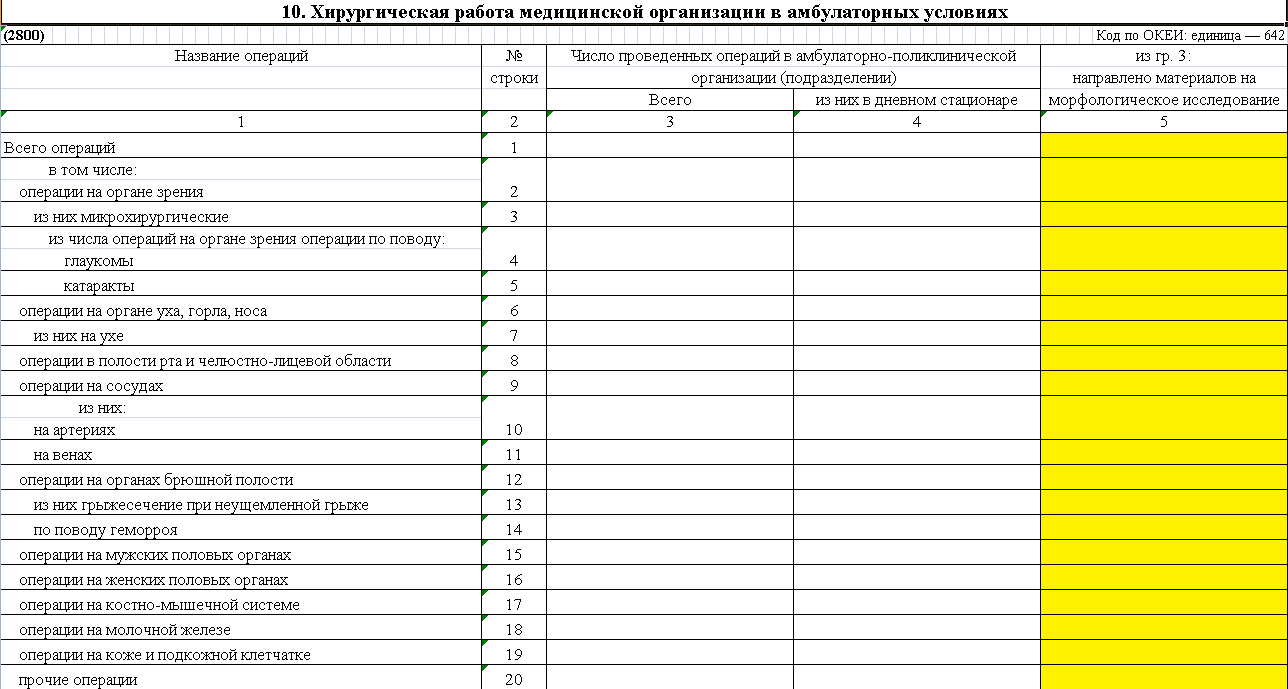 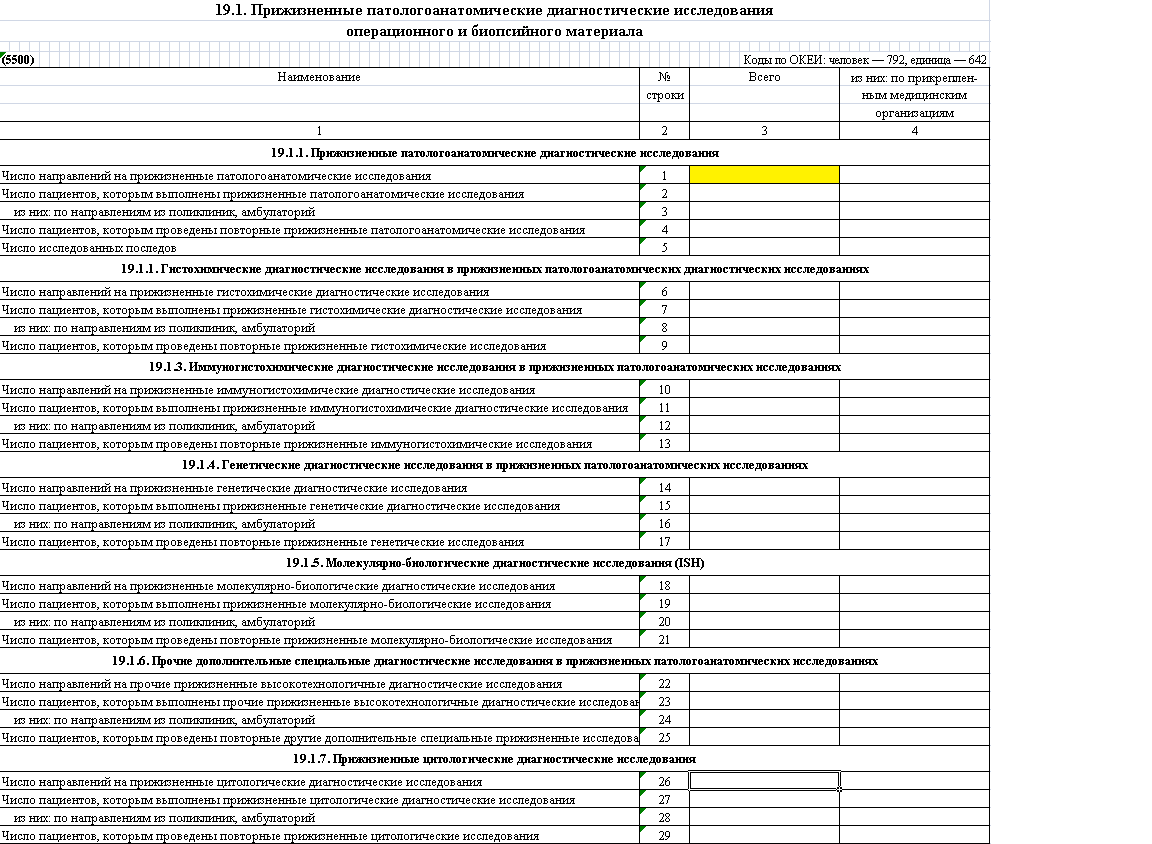 Табл.2801 «Хирургическая работа медицинской организации в амбулаторных условиях»сумма значений графы 4 по строкам 5-9не может быть больше значения графы 3 по строке 01 табл.5500
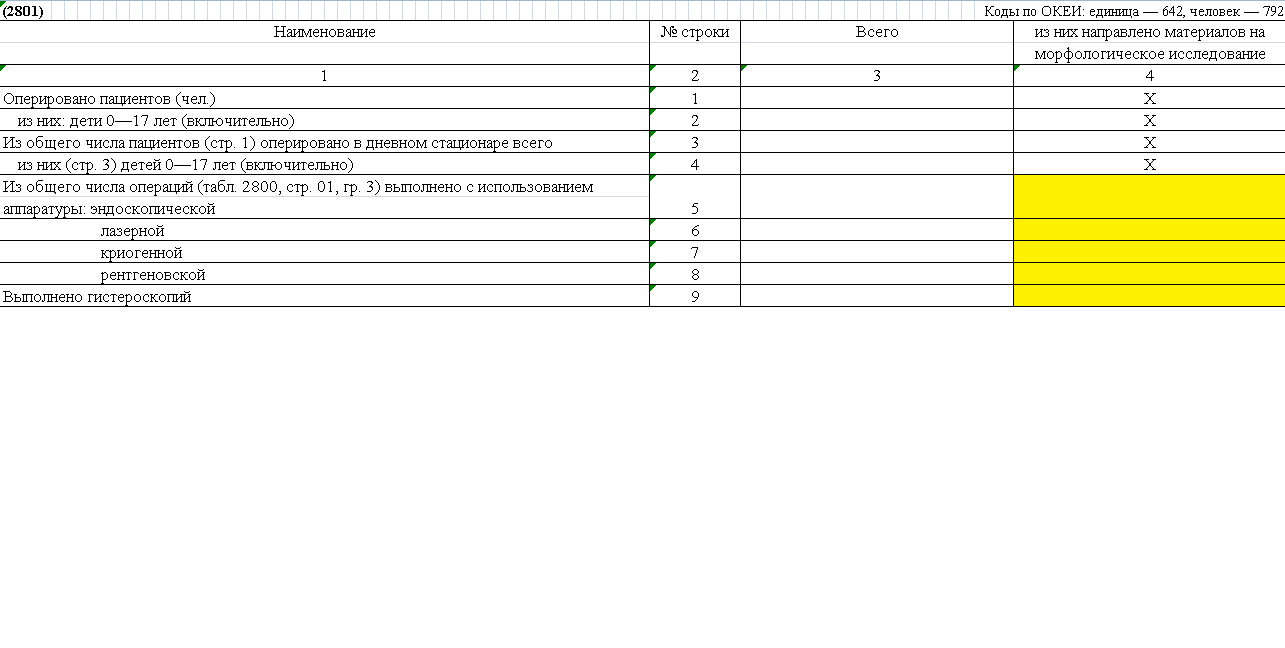 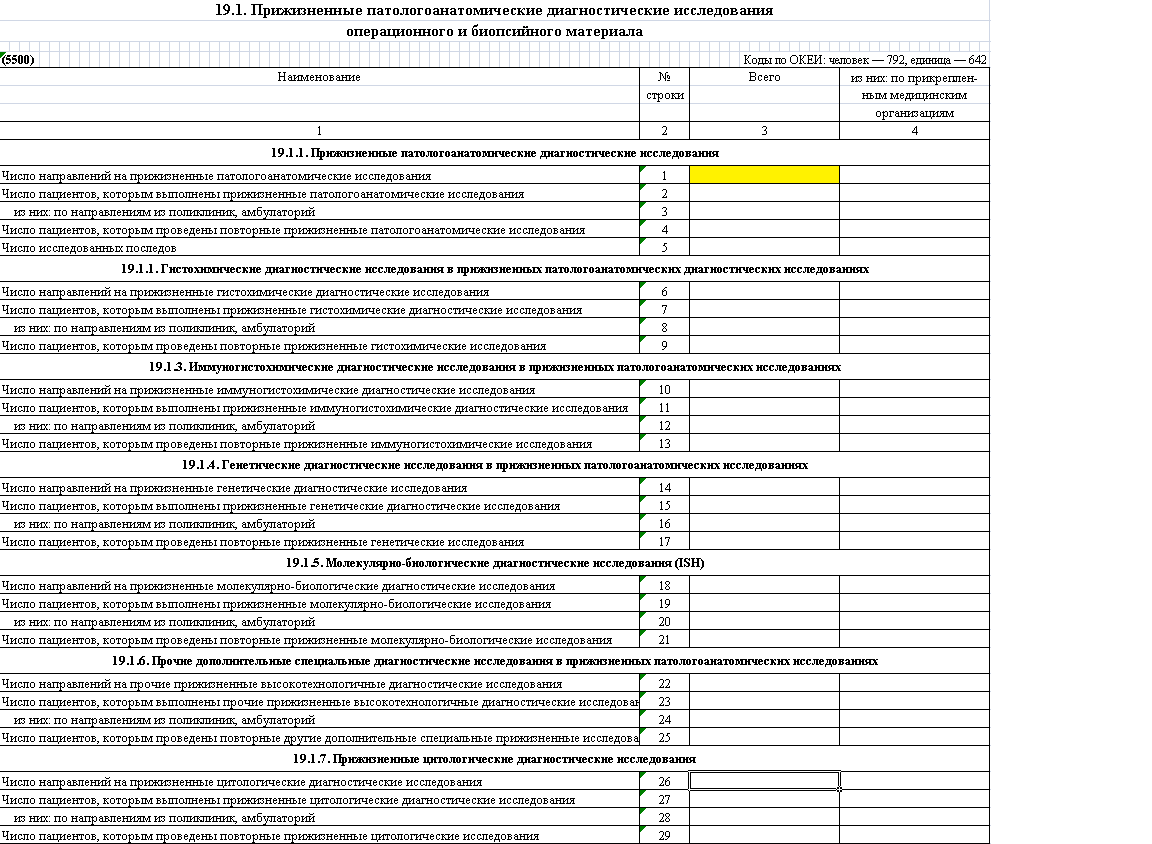 Табл.5125 « Деятельность эндоскопических отделений (кабинетов)»значение графы 3 «Всего» по строкам 3,4 не может быть больше значения графы 3 по строке 01 табл. 5500значения графы 3 по строке 26 табл. 5500
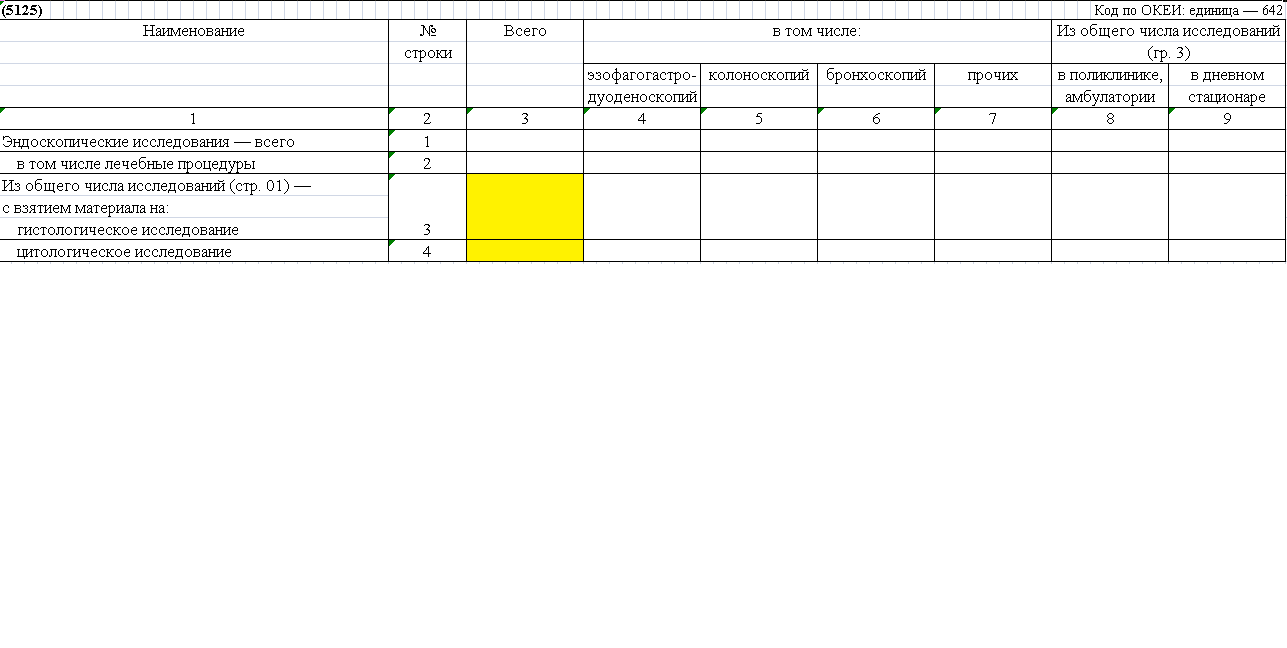 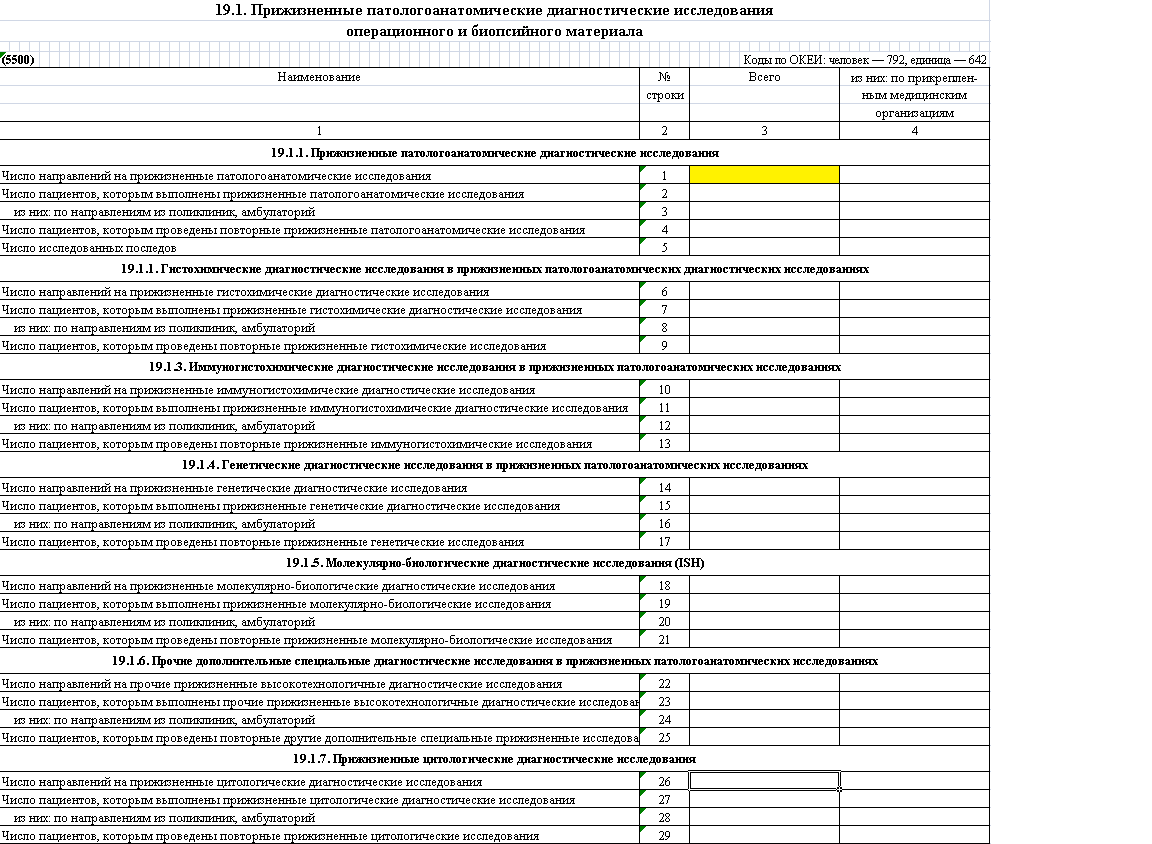 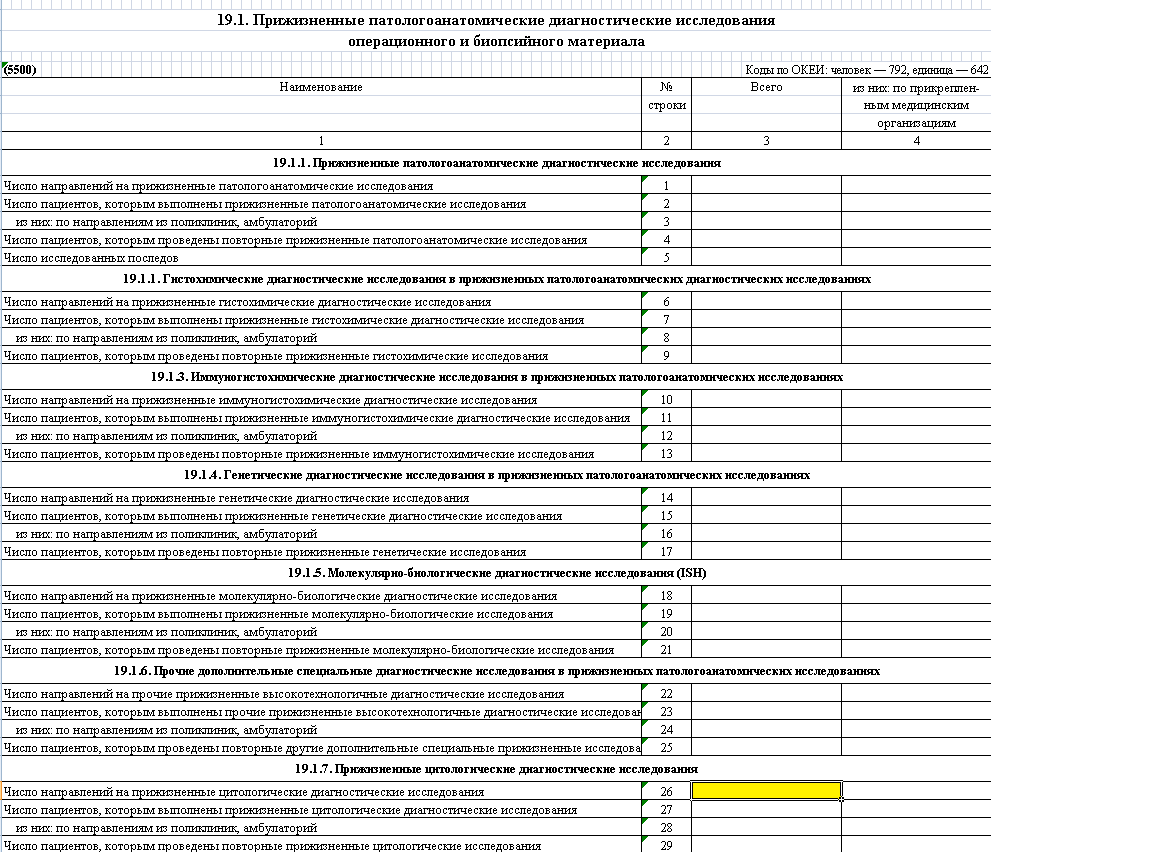 Необходимо сверить с патологоанатомами района
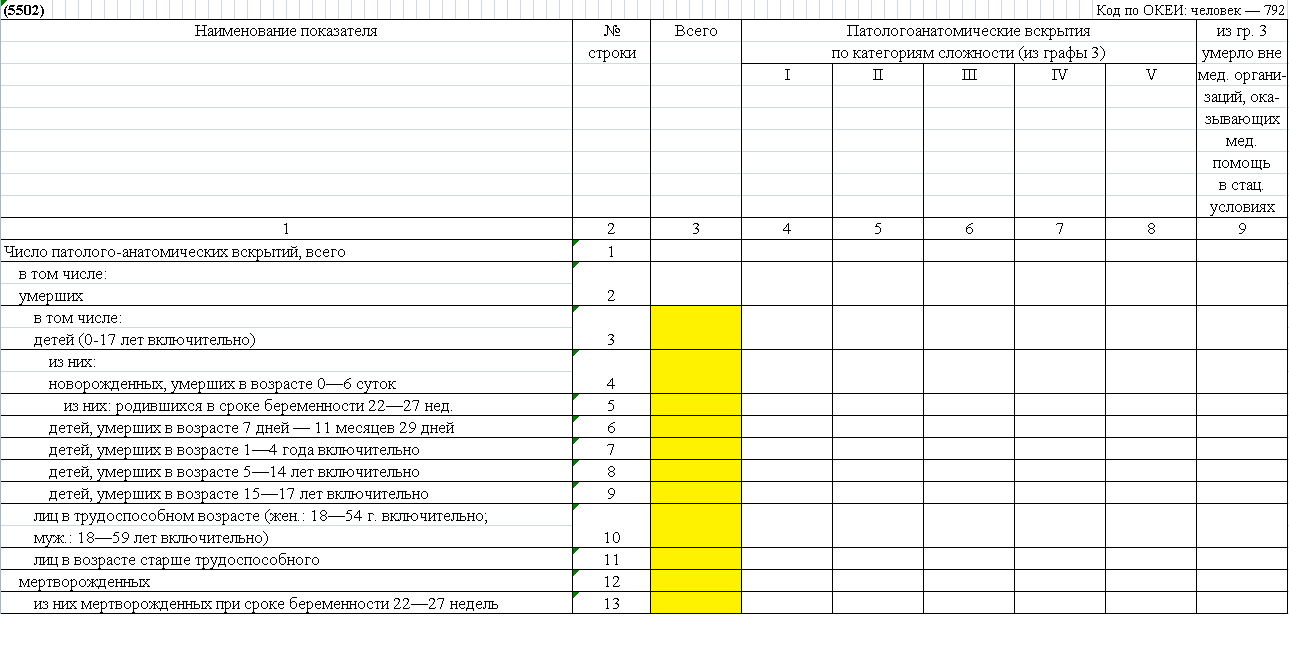 Контактные данные:e-mail: bnv-dopab@mail.ruтел. 498-77-62 (доб.104)